MHSA Certification Elise Rice, LMFTService Chief IIOC Health Care Agency Behavioral Health ServicesAdult & Older AdultHousing and Supportive Services
Agenda
Mental Health Services Act (MHSA) 
Eligibility vs Certification 
How to make a request 
Assessments 
Prioritization in CES 
MHSA unit match 
Questions
MHSA Overview
Mental Health Services Act (MHSA) Prop 63

MHSA Permanent Supportive Housing (PSH) with contracted supportive services onsite

HCA Housing and Supportive Services (HSS) oversees a total of 670 MHSA units at 38 properties. Additional 10 properties in 2025-2027 Pipeline. 

HSS is in partnership with developers from early funding stages through full property operation. 

HSS staff play a key role in MHSA lease up/move in process. 

HSS Behavioral Health Clinicians assigned to each property for on-site support and collaboration.
Eligibility versus Certification
MHSA Eligibility 

ICES enrollment has Disabling Condition Mental Health, Long Term 

Disabling Condition Verification form signed by Licensed professional, SMI or PTSD
MHSA Certification 

Housing and Supportive services (HSS) verifies that applicant meets MHSA criteria and completes the MHSA certification

 Additional documentation may be requested to support the SMI diagnosis
How to Make a Request
Email HSS@OCHCA.com, cc erice@ochca.com 

Subject Line: MHSA Certification Requestion 

Body of email 
Applicant’s name and HMIS Unique Identifier 
Name of Mental Health Provider (example: Telecare) 
Attach signed Release of Information Forms ( Provider to HSS/HSS to Provider)
Attach signed Disabling Condition Verification Form 

HSS will review the documents and may request further documentation such as a Treatment Plan with diagnosis from the Mental Health Provider
MHSA Certification in HMIS
MHSA Certification in HMIS 
HMIS Profile
	Assessments 
	[OC Custom] CES Housing Eligibility 
			MHSA Certification
MHSA Assessments
In partnership with CES, Housing and Supportive Services is launching a new process that will help identify MHSA eligible applicants that may be interesting in scheduling an MHSA assessments

Housing and Supportive Services will send out an email to the Care Team to inquire if the applicant is interested in scheduling an assessment
MHSA Prioritization in CES
Example 

MHSA Certified, CH, by LOH, North SPA, city ties 
MHSA Eligible, CH, by LOH, North SPA, city ties 
MHSA Certified, CH, by LOH, County-Wide, city ties 
MHSA Eligible, CH, by LOH, County-Wide, city ties 
MHSA Certified, LH with disability, by LOH, County-Wide, city ties 
MHSA Eligible, LH with disability, by LOH, County-Wide, city ties
MHSA UNIT MATCH
MHSA assessments are also available after the match is made if applicants need to complete the MHSA Certification 

HSS lease up team will send the MHSA certification and the Disabling Condition Verification Form to property management and housing authority
Questions
Thank you for joining!
Stay Connected
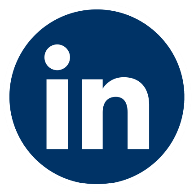 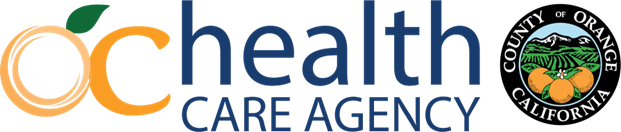 OC Health Care Agency
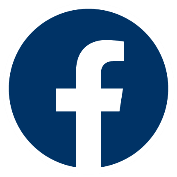 @ochealthinfo
www.ochealthinfo.com
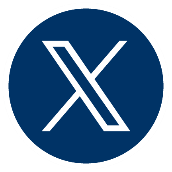 @ochealth
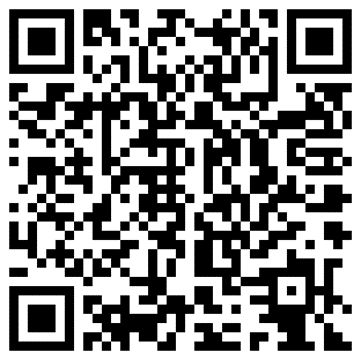 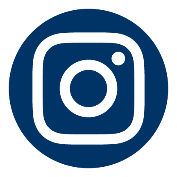 @oc_hca
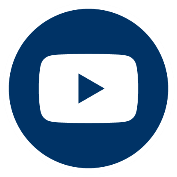 @ochealth